Воды суши. Подземные  воды и их роль в формировании рельефа
Воды суши
Подземные воды
Грунтовые воды
Межпластовые воды
Напорные и безнапорные воды
Родник
Гейзеры
Оползни
Карст
Глоссарий понятий
Подземные воды
водопроницаемый слой
водонепроницаемый слой
растворимый
слой
песок, гравий
Глина, мерзлые породы
соли, известняки
По отношению к воде
Подземные воды
По условиям залегания
грунтовые
межпластовые
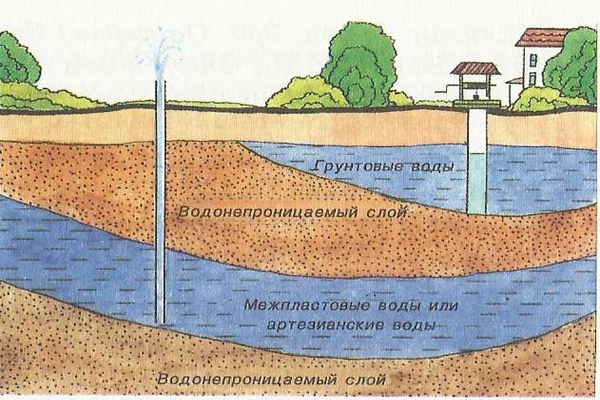 Напорные и безнапорные
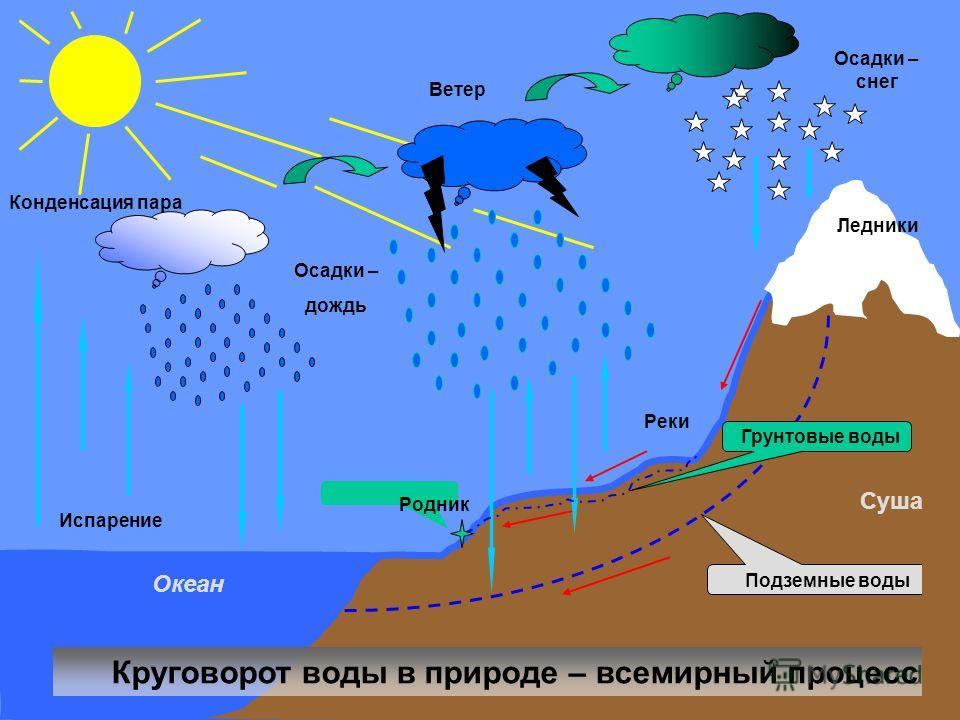 Родник
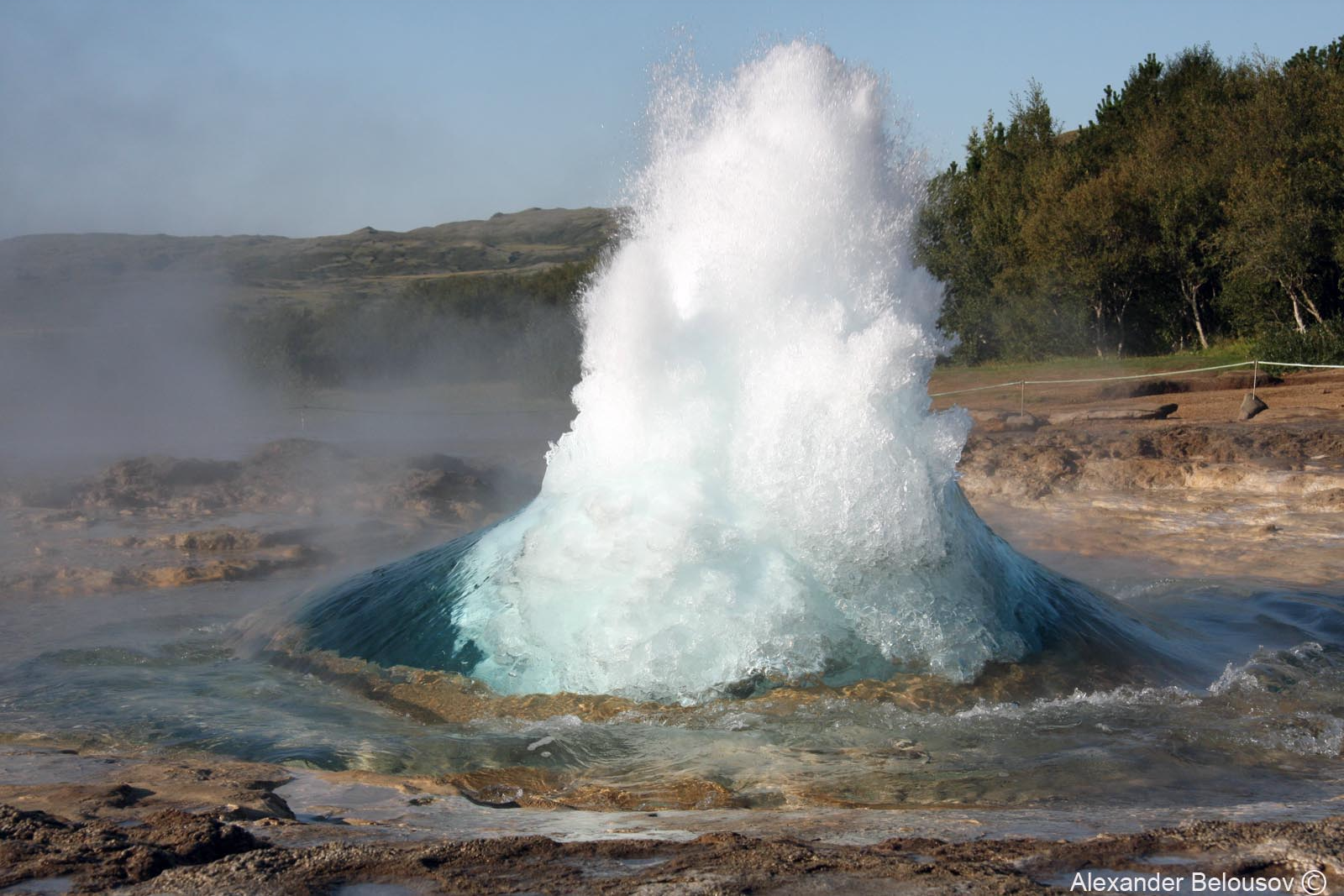 Гейзеры
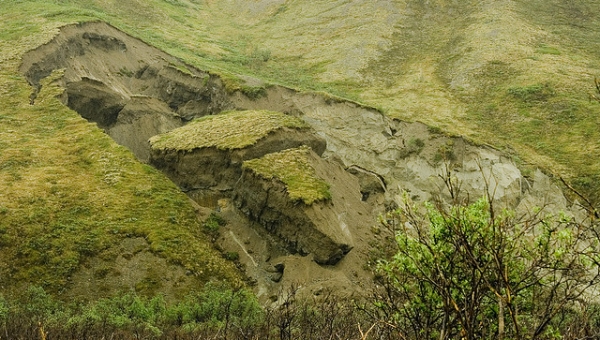 Оползни
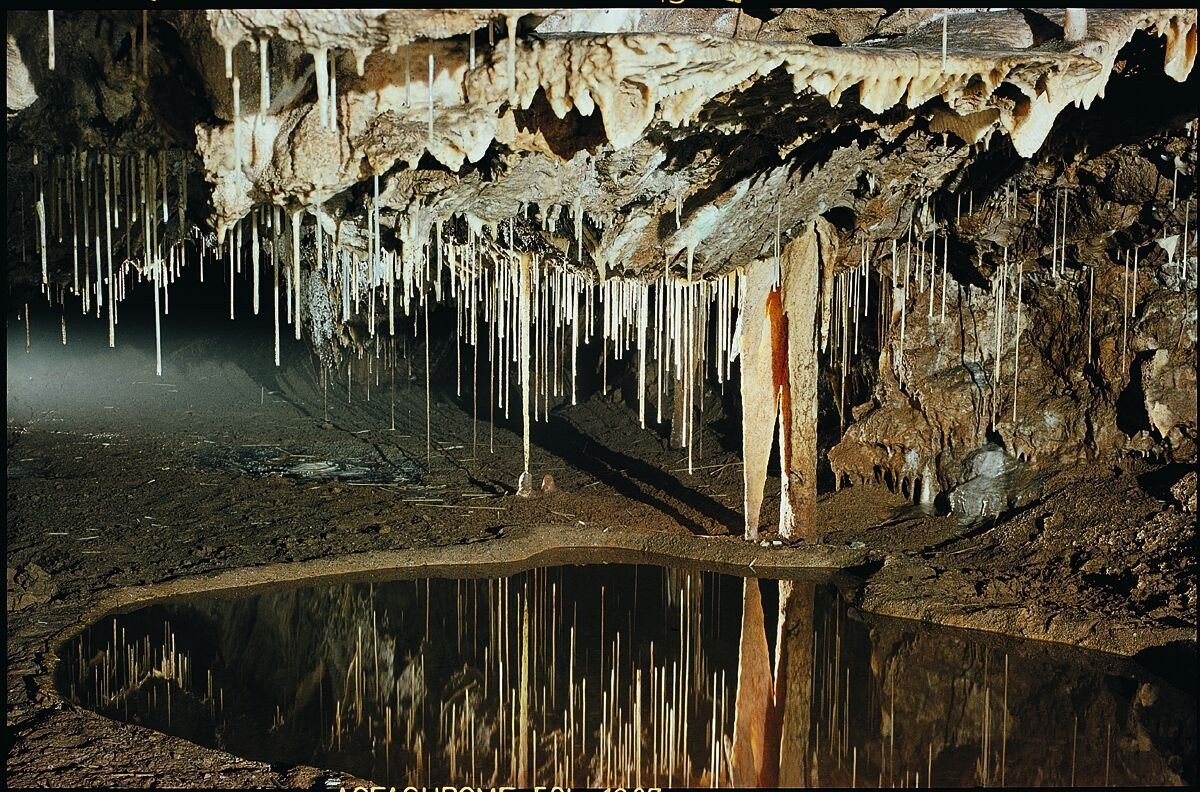 Карст
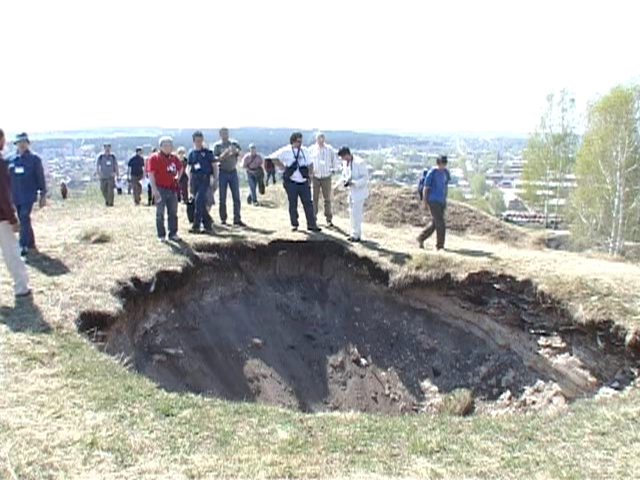